NAMIBIAN ASSOCIATION OF MEDICAL AID FUNDSTRUSTEE DEVELOPMENT TRAINING PROGRAMME
NIPAM – OLYMPIA
20 July 2018

Kenneth Matomola
Registrar of Medical Aid Funds
|
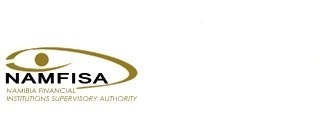 1
CURRENT REGULATORY AMBIT
|
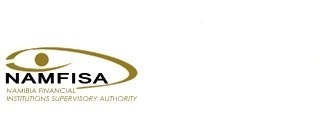 2
CONTEXT OF HEALTH CARE IN NAMIBIA
|
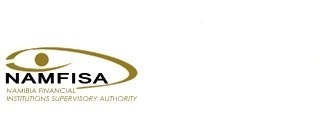 3
[Speaker Notes: Medical aid is a  benefit for most employed citizens in the private sector BUT excludes those in the sectors such as security, gas attendants, retail etc
21% of the population have access to private healthcare – thus about 1.8 million people excluded (rely on public healthcare)
Membership growth decreased from 3.3% in 2013 to 2.4% in 2017
Unemployment high (29.1%) – no sight of improvement in the near future]
CONTEXT OF HEALTH CARE IN NAMIBIA
|
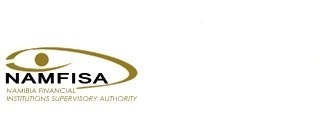 4
[Speaker Notes: Medical aid is a  benefit for most employed citizens in the private sector BUT excludes those in the sectors such as security, gas attendants, retail etc
21% of the population have access to private healthcare – thus about 1.8 million people excluded (rely on public healthcare)
Membership growth decreased from 3.3% in 2013 to 2.4% in 2017
Unemployment high (29.1%) – no sight of improvement in the near future]
KEY INDICATORS – AGE   DEMOGRAPHY
Supervisory actions – 
Reviewing of benefits options without compromising cross subsidization principles
68% of total members less than 40 years
|
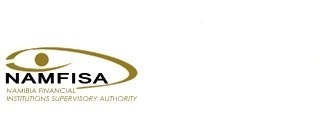 5
[Speaker Notes: 68% of total members are less than 40 years old.  So there is evidence of cross subsidization – which is welcomed because the spirit of the Act is in the interest of the wellbeing of the public and cross subsidisation is also important.

Therefore – benefit design should also cater for the young and healthy in terms of their needs.]
HEALTH CARE EXPENDITURE
|
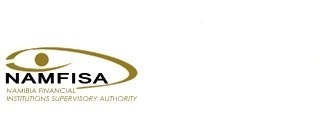 6
[Speaker Notes: Tariffs are not regulated. Healthcare providers thus charge any fee – leading to high healthcare expenditure which contributes to lack of financial inclusion
Lack of financial inclusion is exasperated by high premiums resulting form high healthcare costs which results in unaffordability of cover and thus financial exclusion.
Premiums are increased annually to maintain adequate reserve levels
Health inflation 15% versus 5.4% CPI inflation
Out of pocket N$935K 2017
On average members deplete their Benefits by July of each financial year and have to incur out of pocket expenditure in addition to monthly premuims]
NON-HEALTH CARE EXPENDITURE
Approx. 65% of non healthcare expenditure = administration costs
|
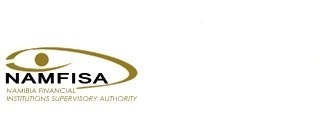 7
[Speaker Notes: Administrative expenses  account for approximately 65% of non-healthcare expenditure
There is a need to evaluate whether members are getting value for the money they are paying
It is imperative that we perform a cost benefit analysis to ascertain that every dollar expended by a member that is paid over to a service provider is value for money for that member]
Excess Assets
|
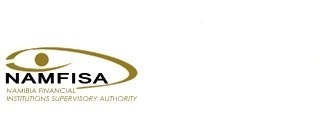 8
[Speaker Notes: The graph demonstrates a sufficient capitalised sector in that its Assets exceed liabilities – which is great BUT also SHOWS the degree of overcharge in terms of health costs.    
What  they charge in premiums by FAR exceed their obligations in terms claims.]
SUPERVISORY CHALLENGES
Governance
Skills and competency of Trustees and Principal Officers
Influence of administrators over funds 
Slow or stagnant growth in membership numbers
Compromising sustainability of Funds
Premium increases – higher  than inflation due to high costs (affordability)
Arrear contribution payments
Incentive not to report to Authority due to fear of loosing a group 
Compromise members because claims not being honored
Malpractices due historic business practices
|
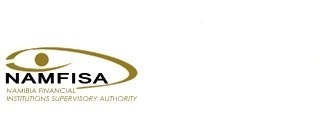 9
REGULATORY CHALLENGES
Outdated Regulations (Act of 1995) - borrowed from RSA
Narrow regulatory powers which does not encourage innovation, entrepreneurship and create “unintended” malpractices i.e.:
Gym rebates
Discounts and Saving accounts
No demarcation between  insurance vs medical aid
Weak enforcement powers
Compliance driven approach to supervision while approaches to supervision over the last 50 years have evolved
The Board of NAMFISA is an administrative board and has no regulatory functions.
|
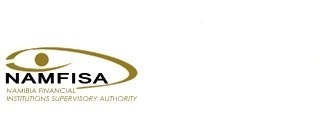 10
PRINCIPLES OF FIM BILL
Risk Based Supervision 
Focused on key risk facing an entity vs compliance.  
Empower the Authority with enabling legislation e.g.
Corporate governance
Investment limits
Solvency requirements
Regulation of Brokers
Enhance the enforcement powers of the Registrar
Increased administrative penalties .e. g a board member who contravenes or fails to comply with certain provisions of Chapter 7 commits an offence and is liable on conviction to a fine not exceeding N$2 500 000 or to imprisonment for a period not exceeding five years, or to both such fine and imprisonment.
Address market conduct malpractices
|
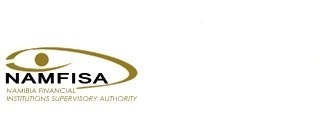 11
[Speaker Notes: Chapter 7 of the FIM Bill was drafted  on the premise of accounting for the following:]
KEY NEW PROVISIONS IN FIM BILL
NAMFISA may impose conditions on the registration of an applicant as it considers necessary
On paper entity ticks all the boxes but understanding and managing the business compromised to failure/closure
Supervision of Administrators and Brokers
The registration of medical aid fund broker expires on March 31 of each year or on such other date as NAMFISA may specify;
The registration must be renewed for a period of one year as from the expiry date;
Standard on Fees payable and by whom still to be drafted 
Requirement for an insurance coverage for an individual or an entity or any other Financial guarantee for errors and omissions
|
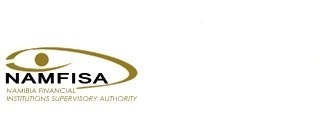 12
KEY NEW PROVISIONS IN FIM BILL
Addition of more grounds for cancellation, e.g:
material misrepresentation or failure to provide information that was materially relevant in its application for registration
provide financial services without professional integrity, prudence, proper skill and due diligence
members of the Board of Trustees, the Principal Officer or other Officer no longer meeting the fit and proper requirements.
Introduction of a provision permitting NAMFISA to provisionally suspend the registration or take control of the assets of a registered Medical Aid Fund
|
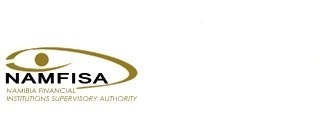 13
KEY NEW PROVISIONS IN FIM BILL
Governance criteria imposed – borrowing from King Code Boards have the duty to, inter alia:
Principal Officer to be a member of the Board
The Board of a registered Medical Aid to consist of a minimum of 4 members
Requirement for Principal Officer and Members of the Board to be fit and proper
Certain persons not to be appointed as board members 
Ensure that members’ interests are protected
Act with due care, diligence, prudence and good faith
Avoid/manage conflicts of interest where applicable
Obtain expert advise where there is lack of expertise within the board
Monitor the performance of the administrator of the entity
Ensure required Fund contributions are made
|
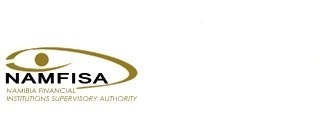 14
KEY NEW PROVISIONS IN FIM BILL
NAMFISA may, on the grounds that a Principal Officer an/or Trustee is not fit and proper, direct the Fund to appoint a new Principal Officer and/or Trustee
Introduction of the obligation on the Board of Trustees to inform NAMFISA in writing on becoming aware of any material matter relating to the affairs of the fund
NAMFISA may direct the Board of a Medical Aid Fund to change the Auditor and or Valuator
|
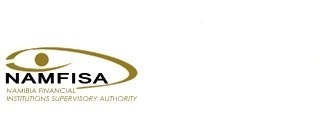 15
KEY NEW PROVISIONS IN FIM BILL
Risk Based Solvency Requirement
Standard still to be drafted
Annual report to include:
the financial position of the Medical Aid Fund
the investment policy of the Medical Aid Fund
the activities of the Board during the year; and
any other matters required by the standards
|
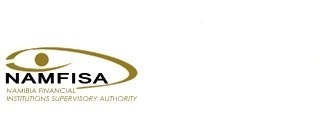 16
DRAFT STANDARDS IN PLACE
MAF.S 7.4 - Rules
MAF.S 7.5 - Financial soundness
MAF.S 7.7- Proof of membership
MAF.S 7.8 - Termination
MAF.S 7.10 - Valuation reports
MAF.S 7.11 - Minimum number of members
MAF.S 7.12 - Annual Report
MAF.S 7.13 - Waiting periods
MAF.R 7.1 - Business of a medical aid fund (Demarcation)
MAF.S 7.2 - Investments
|
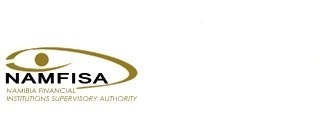 17
[Speaker Notes: The Following standards have been drafted and discussed with industry]
POLICY AND SUPERVISORY INTERVENTIONS CONSIDERATIONS
Benefit option review
Cost benefit analysis 
Age vs typology of benefits
Low cost benefit options
Capacity building
Trustee Accreditation programme 
To become requirement for approval as key person
Cost of healthcare
Hospital charges 
Medical aid pricing
|
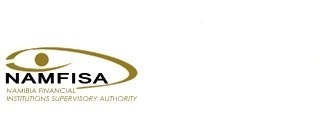 18
QUESTIONS??
|
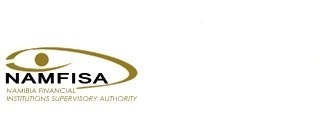 19
[Speaker Notes: The Following standards have been drafted and discussed with industry]